Safety Assessment Document Updates for DOE O 420.2D
SAD Section III Chapter 13 – Meson
Michael K. Olander	
Switchyard Accelerator Readiness Review 
19-21 March 2024
Outline
Meson Overview
Hazard Inventory 
Non-Accelerator Specific Hazards 
Accelerator Specific Hazards 
Maximum Credible Incident (MCI) Discussion
Summary of Credited Controls
Pre-start Action Items
2
3/19/2024
Olander | Meson Accelerator Readiness Review
Outline
Meson Overview
Hazard Inventory 
Non-Accelerator Specific Hazards 
Accelerator Specific Hazards 
Maximum Credible Incident (MCI) Discussion
Summary of Credited Controls
Pre-start Action Items
3
3/19/2024
Olander | Meson Accelerator Readiness Review
Meson Overview
One extraction line from Switchyard
120 GeV
Referred to as “Meson Primary” (MPrimary)
Two transfer lines
Energy can vary
Meson Test (MTest)
Meson Center (MCenter)
MTest and MCenter can be independently dumped in the Meson Target Train (MTT), allowing independent access to the experimental halls
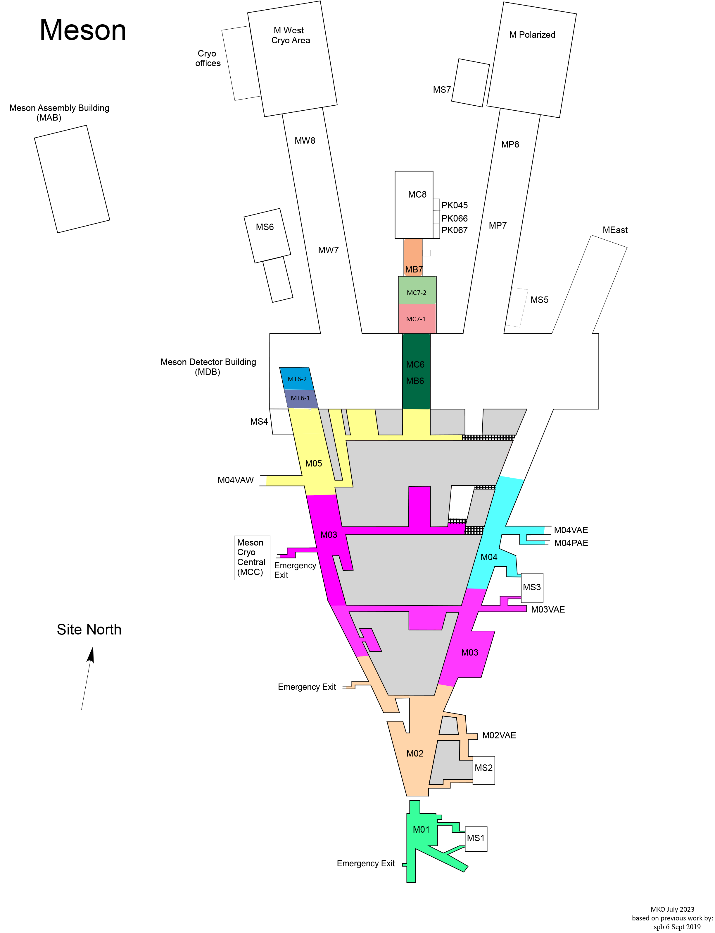 4
3/19/2024
Olander | Meson Accelerator Readiness Review
Meson Overview
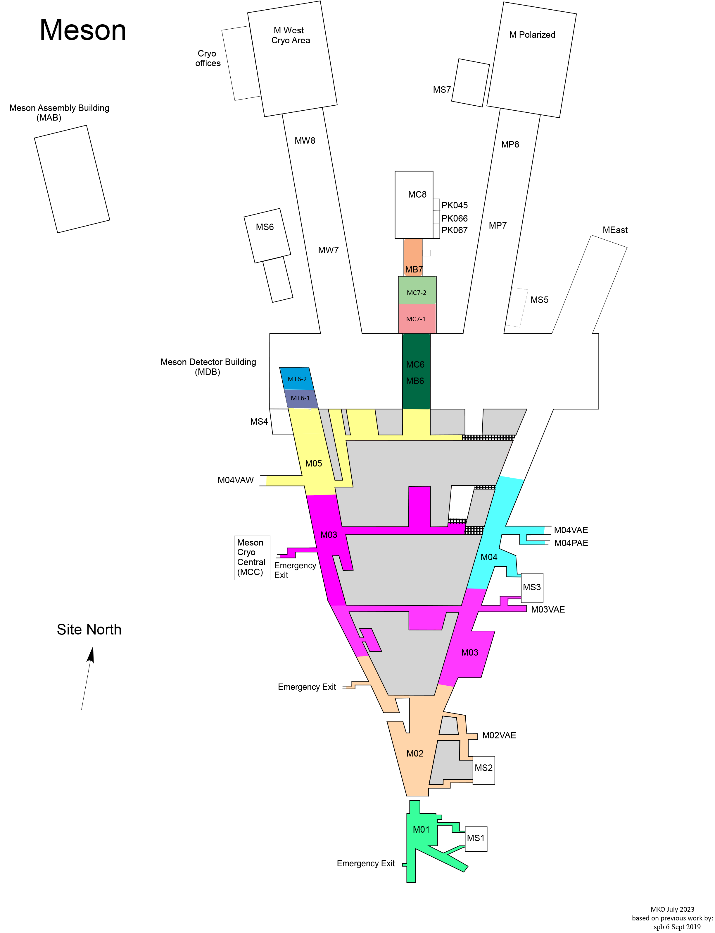 MCenter
Beam is split in Switchyard, but follows a common beam pipe into M01
In M01, beam is directed to MTest, MCenter, or the Meson Target Train
M01 through MTT is MPrimary
There are primary targets along MTest, allowing for a variety of secondary energies.
There is a single primary target in MC6

There is no target in the Meson Target Train – the name is historic
MTest
Meson Target Train
MPrimary
5
3/19/2024
Olander | Meson Accelerator Readiness Review
Outline
Meson Overview
Hazard Inventory 
Non-Accelerator Specific Hazards 
Accelerator Specific Hazards 
Maximum Credible Incident (MCI) Discussion
Summary of Credited Controls
Pre-start Action Items
6
3/19/2024
Olander | Meson Accelerator Readiness Review
Hazard Inventory for Meson
Accelerator specific hazards are purple
Hazards not discussed today are evaluated via the common Risk Matrix tables
Covered in SAD Section I, Chapter 4
Hazards evaluated via risk assessment methodology per DOE-HDBK-1163-2020
Likelihood (L): 
Anticipated (A), Unlikely (U), Extremely Unlikely (EU), Beyond Extremely Unlikely (BEU)
Consequence (C):
High (H), Moderate (M), Low (L), Negligible (N)
Risk (R):
I , II, III, IV (descending order of concern)
7
3/19/2024
Olander | Meson Accelerator Readiness Review
Outline
Meson Overview
Hazard Inventory 
Non-Accelerator Specific Hazards 
Accelerator Specific Hazards 
Maximum Credible Incident (MCI) Discussion
Summary of Credited Controls
8
3/19/2024
Olander | Meson Accelerator Readiness Review
Non-Accelerator Specific Hazards
9
3/19/2024
Olander | Meson Accelerator Readiness Review
Non-Accelerator Specific Hazards
The public is not invited into the Meson Area.
10
3/19/2024
Olander | Meson Accelerator Readiness Review
Non-Accelerator Specific Hazards - Radiological
Residual Activation
High intensity beam delivery can produce activated materials inside the Switchyard enclosures due to beam loss
Hazard applies to onsite facility workers and onsite co-located workers
11
3/19/2024
Olander | Meson Accelerator Readiness Review
Non-Accelerator Specific Hazards - Radiological
Radioactive Water System
Applies to the Meson Target Train
Hazard applies to onsite facility workers and onsite co-located workers
12
3/19/2024
Olander | Meson Accelerator Readiness Review
Non-Accelerator Specific Hazards - Radiological
Air Activation
Air activation can occur at any area where high beam losses are present. 
Hazard applies to onsite facility workers and onsite co-located workers
13
3/19/2024
Olander | Meson Accelerator Readiness Review
Non-Accelerator Specific Hazards - Radiological
Soil Interactions
Radionuclides are produced which may contaminate ground water
Can occur in areas of high chronic losses when the beam passes through a berm pipe
Can occur around the Meson Target Train Dump
Hazard applies to onsite facility workers and onsite co-located workers
14
3/19/2024
Olander | Meson Accelerator Readiness Review
Non-Accelerator Specific Hazards - Radiological
Radioactive Waste
Radioactive waste produced during Switchyard operations will be managed within the established Radiological Protection Program (RPP) as prescribed in the Fermilab Radiological Control Manual (FRCM)
Hazard applies to onsite facility workers and onsite co-located workers
15
3/19/2024
Olander | Meson Accelerator Readiness Review
Non-Accelerator Specific Hazards - Radiological
Contamination
Contamination is found in the Switchyard enclosures in areas where beam passes through an air gap, such as vacuum isolation at a septum.
Hazard applies to onsite facility workers and onsite co-located workers
16
3/19/2024
Olander | Meson Accelerator Readiness Review
Non-Accelerator Specific Hazards - Other
Confined Space
The Meson Area has several areas within the enclosures that are considered Confined Spaces due to a single point of egress.
These areas are below grade.
Hazard applies to onsite facility workers and onsite co-located workers.
17
3/19/2024
Olander | Meson Accelerator Readiness Review
Outline
Meson Overview
Hazard Inventory 
Non-Accelerator Specific Hazards 
Accelerator Specific Hazards 
Maximum Credible Incident (MCI) Discussion
Summary of Credited Controls
Pre-start Action Items
18
3/19/2024
Olander | Meson Accelerator Readiness Review
Accelerator Specific Hazards
Radiological – Prompt Ionizing Radiation
Ionizing radiation due to beam loss in the Meson enclosures
Analyzed maximum credible incident (MCI) to determine credited controls
Hazard applies to onsite facility workers, onsite co-located workers
Credited Controls are needed

Cryogenics – Oxygen Deficiency Hazards (ODH)
Cryogens are not used operationally in Meson
Cryogenic transfer lines pass through the Meson enclosures
Meson enclosures M02, M03, M04, and M05 are classified as ODH-1 areas
Credited Controls are needed
19
3/19/2024
Olander | Meson Accelerator Readiness Review
Outline
Meson Overview
Hazard Inventory 
Non-Accelerator Specific Hazards 
Accelerator Specific Hazards 
Maximum Credible Incident (MCI) Discussion
Summary of Credited Controls
Pre-start Action Items
20
3/19/2024
Olander | Meson Accelerator Readiness Review
Maximum Credible Incident (MCI) – Radiological
The MCI focuses on exposure to an onsite worker, an onsite coworker and the maximally exposed off-site individual (MOI).

Fermilab uses Credited Controls that flow down to the Accelerator Safety Envelope (ASE) to mitigate the consequences of an MCI to the following conditions:
21
3/19/2024
Olander | Meson Accelerator Readiness Review
Maximum Credible Incident (MCI) – Radiological
120 GeV protons: 4.2E13 protons per cycle at 55 second cycle time, delivered from P3 line in Switchyard
The MTest and MCenter beamlines also transport secondary beam, that is, beam produced by the interaction of the 120 GeV protons with a target
The configuration of the secondary line is controlled by a “mode controller”, which is a credited control
Each secondary beamline is considered separately
Each secondary beam assumes 120 GeV protons, 4.2E13 protons per cycle, and 55 second cycle time
Each secondary beam is assumed to be in the mode which results in the greatest radiological impact
22
3/19/2024
Olander | Meson Accelerator Readiness Review
Maximum Credible Incident (MCI) – Radiological
For the Meson Area primary beam the MCI is 2.8E15 protons per hour:
The most we can get from Switchyard
55 second cycle time
120 GeV protons

For MTest secondary beam, results in:
2.8E10 particles per hour
55 second cycle time
30 GeV particles

For MCenter secondary beam, results in:
1.3E12 particles per hour
55 second cycle time
90 GeV particles
23
3/19/2024
Olander | Meson Accelerator Readiness Review
Outline
Meson Overview
Hazard Inventory 
Non-Accelerator Specific Hazards 
Accelerator Specific Hazards 
Maximum Credible Incident (MCI) Discussion
Summary of Credited Controls 
Pre-start Action Items
24
3/19/2024
Olander | Meson Accelerator Readiness Review
Credited Controls – Passive
Permanent Shielding 
The required shielding will vary depending on whether the beam strikes a magnet, long pipe, or buried pipe.  Where the permanent shielding is less than the required shielding, active engineered controls will be used.
Movable Shielding
The Meson Area has moveable shielding placed in the tunnel vehicle access entrances at M01, M02, M03, and M04, at the M04 and M05 crossovers, and along the sides and in between the MC7 and MC8 enclosures. The MC6 and MT6 enclosures are assembled from large concrete movable shielding blocks. These movable shield blocks are either posted to prohibit moving of these blocks without ESH approval or are additionally chained and locked with a Radiation Safety lock and an applicable padlock, where deemed necessary.
Penetration Shielding
The enclosures have utility penetrations throughout the service buildings and are accounted for in the Safety Assessment Document
25
3/19/2024
Olander | Meson Accelerator Readiness Review
Credited Controls – Passive
Permanent Shielding:
Meson Primary – 15.3 e.f.d. credited.
Meson Center – 12.8 e.f.d. credited.
26
3/19/2024
Olander | Meson Accelerator Readiness Review
Credited Controls – Passive
Permanent Shielding:
Meson Test:
27
3/19/2024
Olander | Meson Accelerator Readiness Review
Credited Controls – Passive
28
3/19/2024
Olander | Meson Accelerator Readiness Review
Credited Controls – Active Engineering
Credited Control: Radiation Safety Interlock System (RSIS)
Inhibits beam by controlled redundant critical devices
Enforces the search and secure process
Interlocked doors are present at all access points into the Switchyard enclosures
Includes interlocked radiation detectors which protect individuals by disabling beam should prompt radiation from operations cause exposure to exceed specific dose rates
Includes interlocked mode chassis which ensures the beam line is correctly configured to transport secondary particles
The ES&H Radiation Physics Engineering Dept. (RPE) ensures that all requirements for hardware and system testing are completed semi-annually with a four-month grace period
RPE also verifies the inventory of interlock keys and updates procedures for maintenance and testing of interlock systems 
All RSIS are designed, installed and configuration managed in conformance with the requirements of the Fermilab Radiological Control Manual (FRCM)
29
3/19/2024
Olander | Meson Accelerator Readiness Review
Credited Controls – Active Engineering
MTest Primary Logic Chassis ensures the beamline is configured for a particular mode of operation.
30
3/19/2024
Olander | Meson Accelerator Readiness Review
Credited Controls – Active Engineering
MCenter Critical Device Controller includes a current window input, which prevents beam energy greater than 90GeV from being transmitted downstream.
31
3/19/2024
Olander | Meson Accelerator Readiness Review
Credited Controls – Active Engineering
Interlocked Radiation Detectors
32
3/19/2024
Olander | Meson Accelerator Readiness Review
Credited Controls – Active Engineering
ODH Safety System

During personnel access into Meson (M02, M03, M04, M05), the following components of the Oxygen Deficiency Hazard (ODH) Safety System shall be in place, with no known loss of safety function, during personnel access into applicable areas:
One (1) area/fixed oxygen monitor of four (4) available,
One (1) horn and one (1) strobe for each enclosure.
33
3/19/2024
Olander | Meson Accelerator Readiness Review
Credited Controls - Administrative
Credited Control: Operation Authorization Document
Meson Primary
Meson Primary Beam Permit
Meson Run Condition
Beam will not be transported through Meson Primary without approval of these documents
Meson Test
Meson Test Beam Permit
Meson Test Run Condition
Beam will not be transported through Meson Test without approval of these documents
Meson Center
Meson Center Beam Permit
Meson Center Run Condition
Beam will not be transported through Meson Center without approval of these documents
34
3/19/2024
Olander | Meson Accelerator Readiness Review
Credited Controls - Administrative
Credited Control: Staffing
To ensure accelerator operations are disabled and initiate an immediate response in the event of a determined ASE violation.
The following staffing shall be in place during applicable beam operation: 
At least one member of the AD Operations Department who has achieved the rank of Operator II or higher shall be on duty and on site. 
At least one member of the AD Operations Department shall be present in the Main Control Room (MCR).
Note: these requirements could be satisfied by a single person
Credited Control: Accelerator Operating Parameters
Primary proton beam delivery shall not exceed 2.75E15 protons per hour at 120 GeV
35
3/19/2024
Olander | Meson Accelerator Readiness Review
Outline
Meson Overview
Hazard Inventory 
Non-Accelerator Specific Hazards 
Accelerator Specific Hazards 
Maximum Credible Incident (MCI) Discussion
Summary of Credited Controls
Pre-start Action Items
36
3/19/2024
Olander | Meson Accelerator Readiness Review
Pre-start Action Items
A new Chipmunk is required for the MC7 enclosure, on the ceiling, between the upstream scraper and the tertiary target to protect against the MCI. 

(Circle on drawing)
37
3/19/2024
Olander | Meson Accelerator Readiness Review
Thank you for your attention
38
3/19/2024
Olander | Meson Accelerator Readiness Review
Outline
Meson Overview
Hazard Inventory 
Non-Accelerator Specific Hazards 
Accelerator Specific Hazards 
Maximum Credible Incident (MCI) Discussion
Summary of Credited Controls
39
3/19/2024
Olander | Meson Accelerator Readiness Review